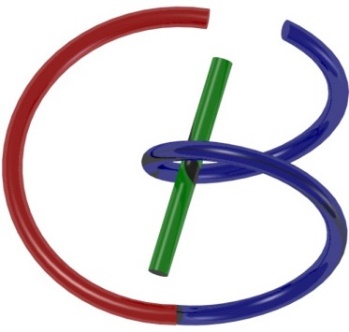 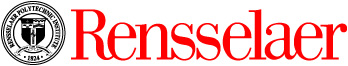 Idea on Sparsity
Ge Wang
AI-based X-ray Imaging System (AXIS) Lab
Rensselaer Polytechnic Institute, Troy, New York, USA
October 29, 2021
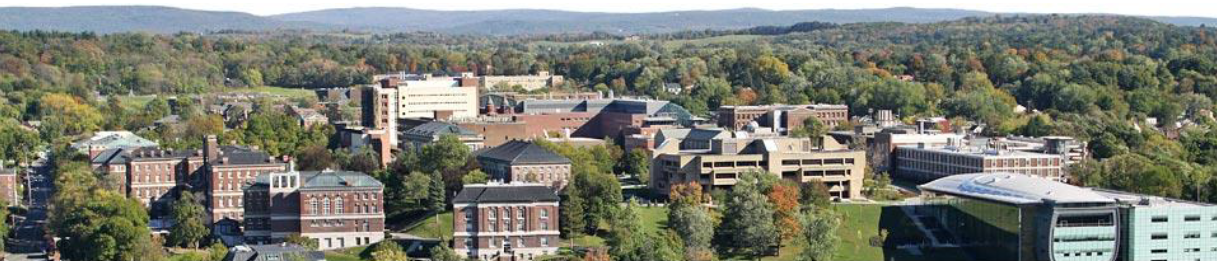 Answers for you to review
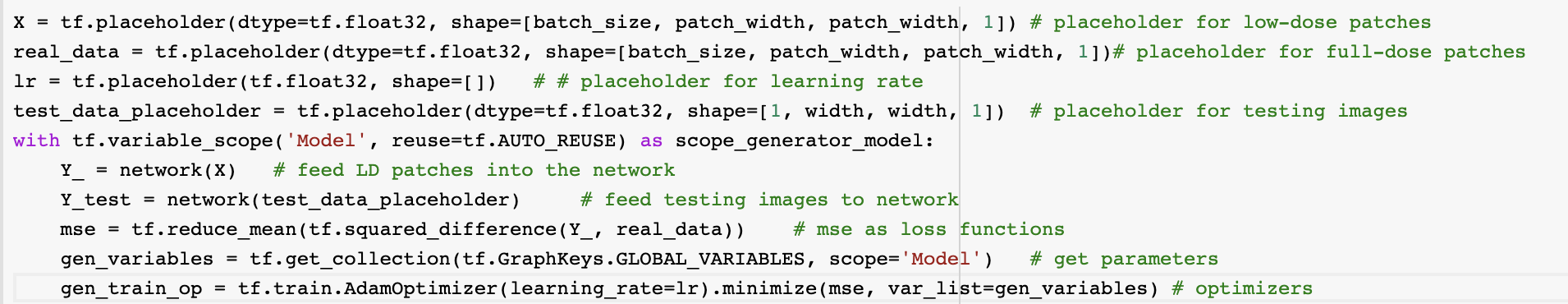 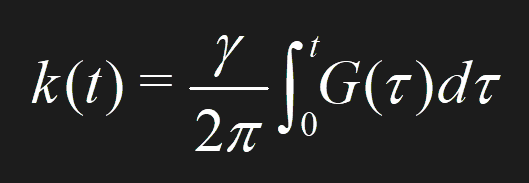 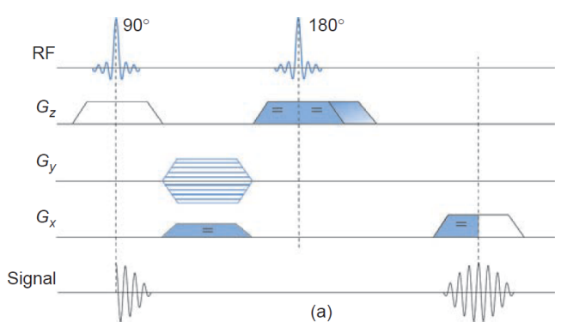 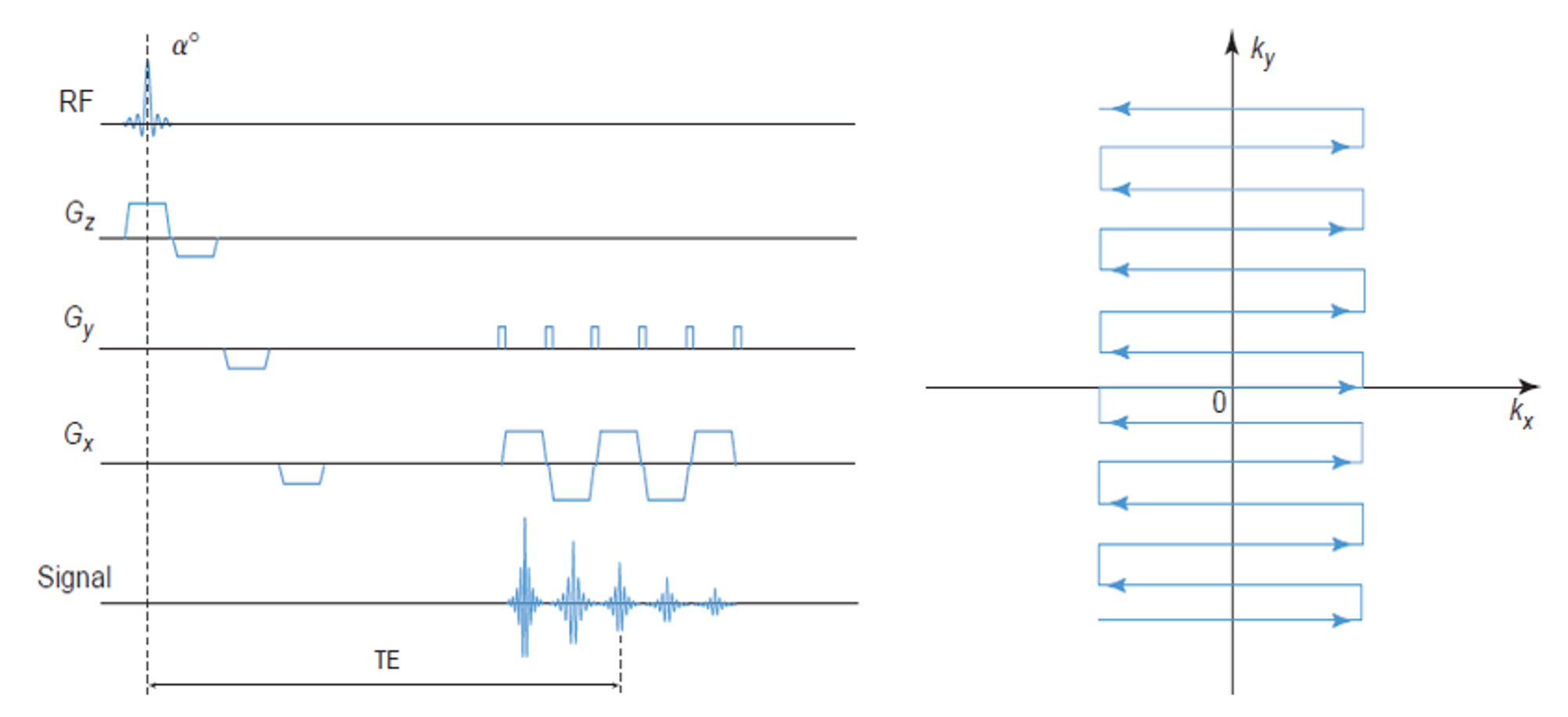 F21 MiMi Midterm Grading Results
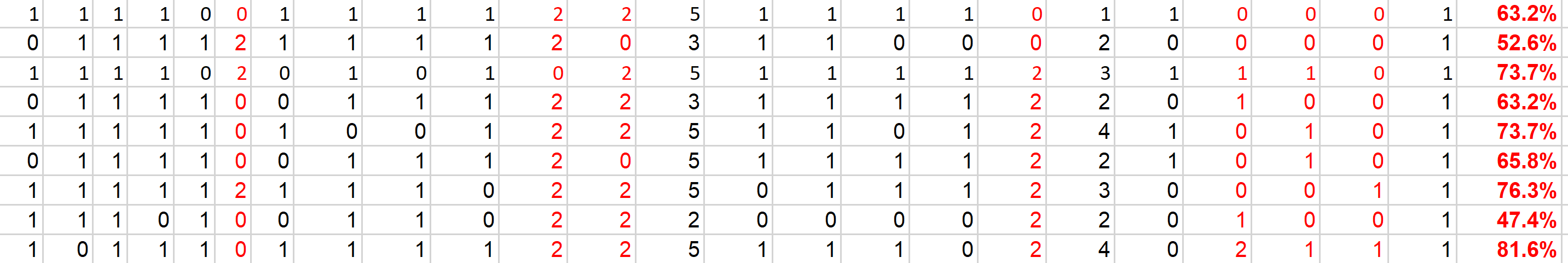 We have 9 students.  As I said, I believe that the mean score of a well-design exam should be 50%, and I will make sure
a reasonable grade distribution. As far as this midterm is concerned, the lowest should be C, above 70% should be A. Hence, you have a feeling about your relative position now.
MI Schedule for F21
Office Hour: Teaching Day 5-6pm: https://rensselaer.webex.com/meet/wangg6
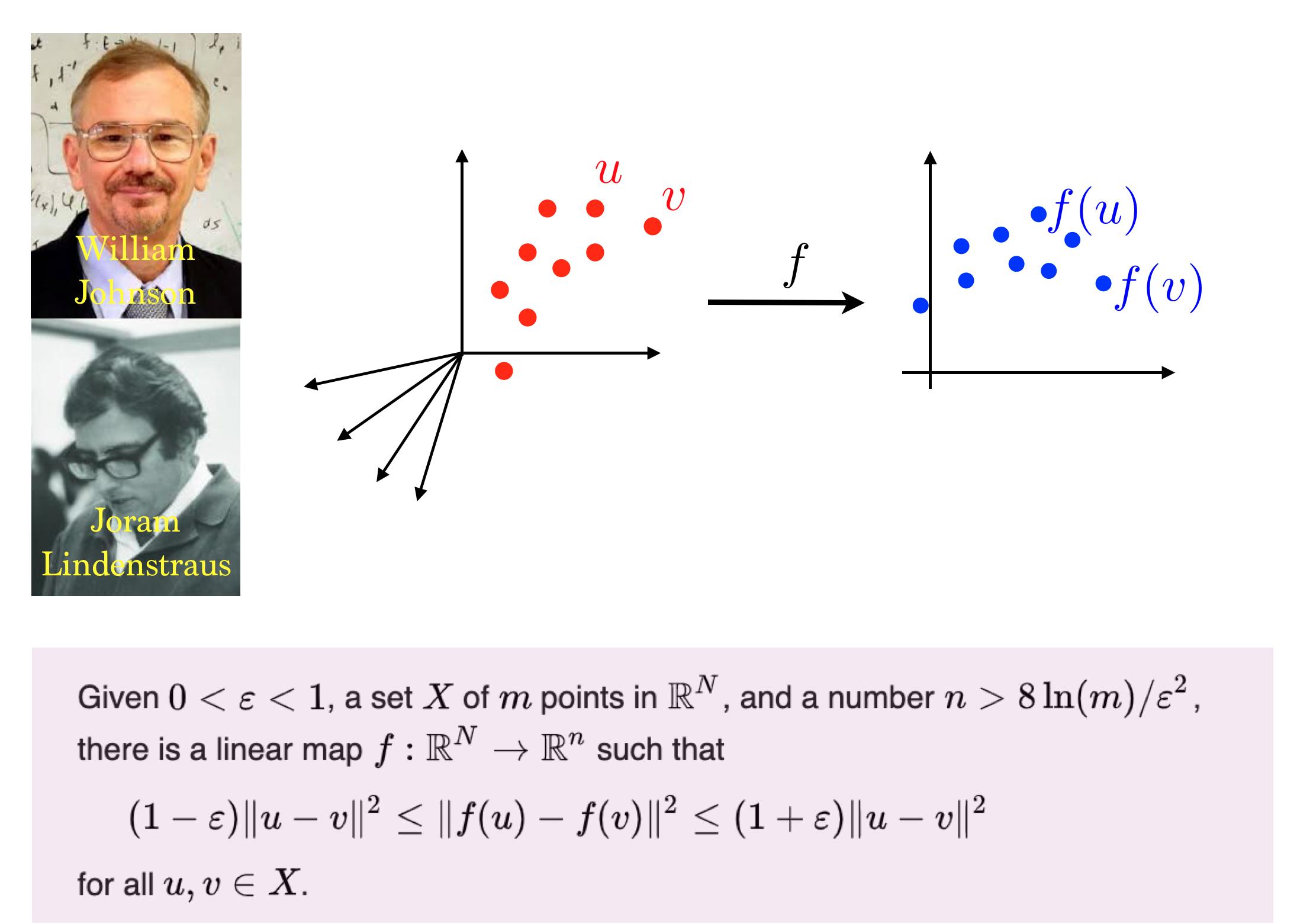 Johnson-Lindenstrauss Lemma
https://twitter.com/gabrielpeyre/status/1178534938850795520/photo/1
https://www.cantorsparadise.com/the-johnson-lindenstrauss-lemma-3058a123c6c
Image Compression Using Fourier Transform
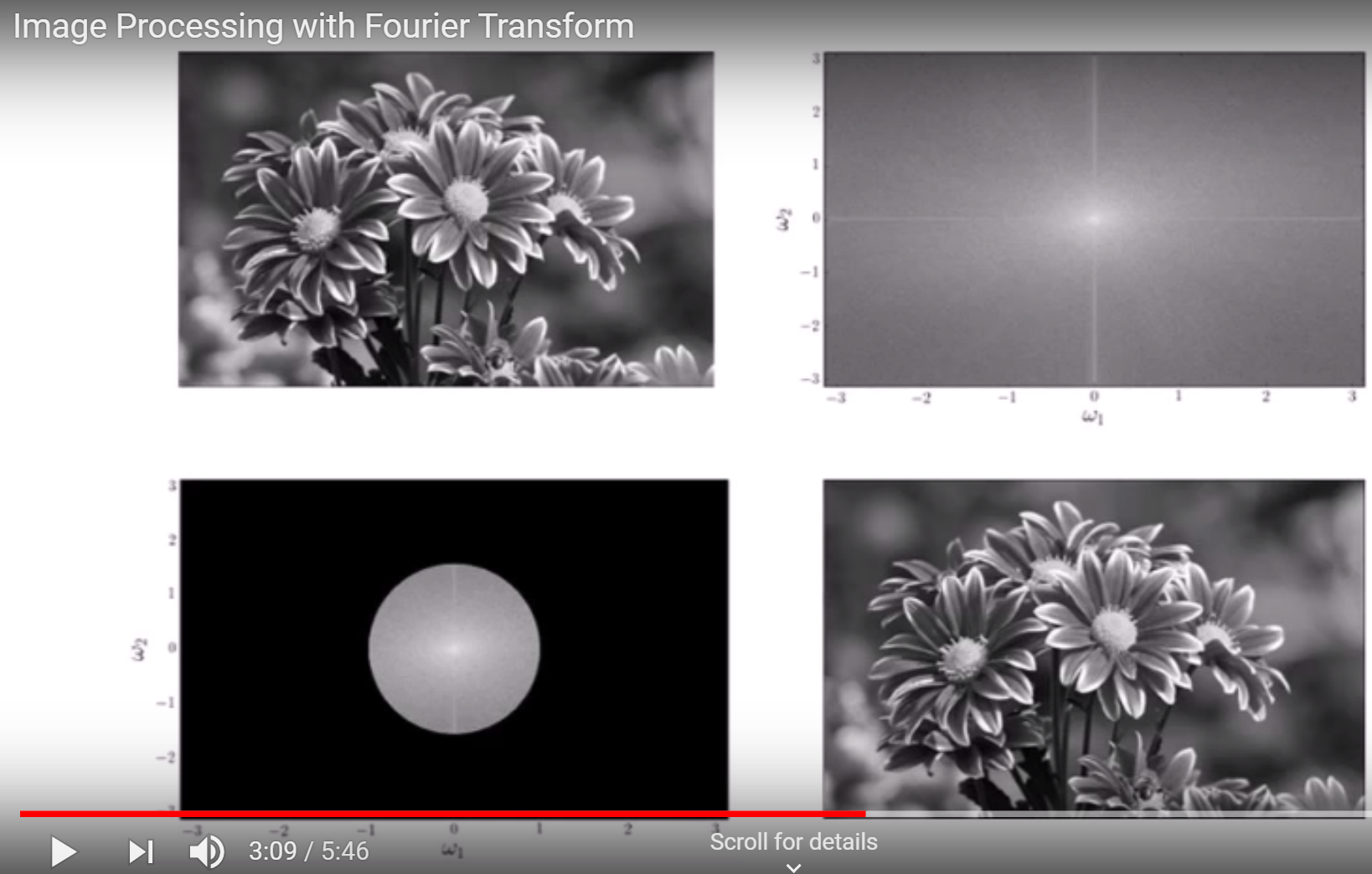 https://www.youtube.com/watch?v=oACegp4iGi0
Revisit to Solution of a Linear System
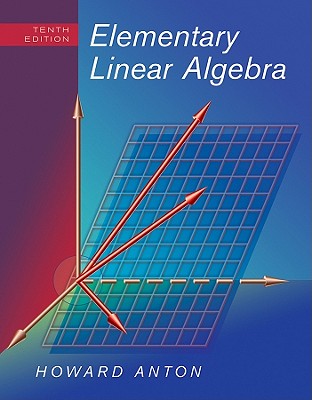 Ax=y
How to solve a system of linear equations if the unknown vector is sparse?
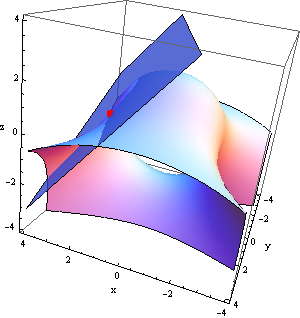 [Speaker Notes: Linear algebra used to be considered as a well matured branch of mathematics.  Even real relationships are nonlinear, most cases we do linear approximation to obtain a system of linear equations.  In the classic setting, we want to find a unknown vector x of N elements.  The hint leading to exciting CS development is the question what if we know the unknown vector x is k-sparse?  That is, there are at most k elements in x that are nonzero.]
Linear Model with Sparsity
Sparsity=k
Signal
Representation Matrix
Sparsifying transform, such as Fourier transform and a gradient (derivative) operation
Measurement Matrix
Tomographic imaging can be modeled in this way
CS Matrix
Objective Function for Image Reconstruction
Sparsifying
Measurement
Objective Function consists of two terms:
The first is data fidelity
The second is prior information
High School Algebra Revisit
With 1-sparse prior & 1 equation
x-y+z=4, we have 3 solutions
(4, -4, 4)

With 1-sparse prior & 2 equations
x-y+z=4, and
x-2y-2z=8
we have the unique solution (in this case, y=-4)!
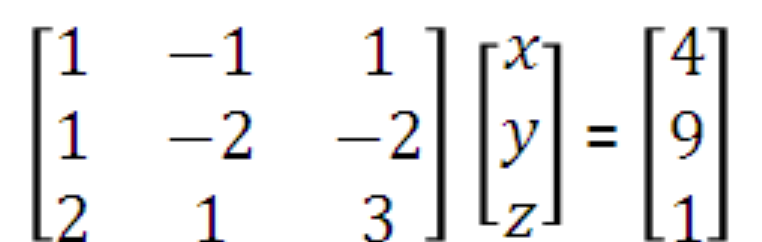 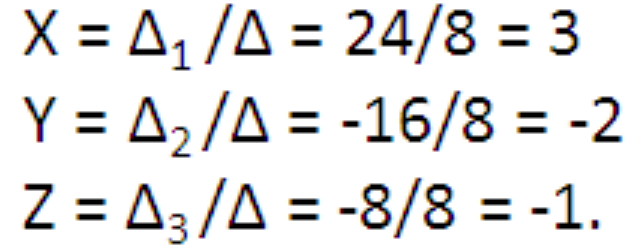 Further Analysis on Case of Sparsity = 1
x=1 or y=1/5 or z=-1/3?
x=1 or y=1/5 or z=-1/3?
The 2nd measurement equation gives no new information!
Further Analysis on Case of Sparsity = 1
x=1 or y=1/5 or z=-1/3?
If we assume z=0, then x=1 but if we assume y=0, we are not sure if x=1 or z=-1/3? This is because
The 2nd measurement gives no new info!
Further Analysis on Case of Sparsity = 1
Then, the only solution is x=1 because submatrices are all good (proper, nonsingular)
Null Space, Necessity & Sufficiency
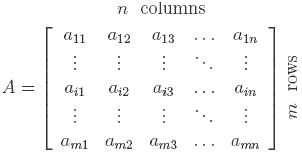 2k
Null Space
No Significant Info on x
Necessity: A has m≥2k rows (otherwise A(x1-x2)=0)
The difference of two k-sparse vectors can be 2k-sparse. A 2k-sparse vector cannot be uniquely determined if A contains less than 2k rows (that is, we cannot uniquely find a k-sparse vector).
Sufficiency: All mx2k sub-matrices are full rank (thus x1≠x2 can be always separated)
A k-sparse vector can be uniquely determined if the null space of A contains no 2k-sparse vectors (that is, A(x1-x2) cannot be zero if two k-sparse vectors are not the same, because we can solve the linear system to find the unique solution (all other k-sparse vectors won’t give the same data).
Algebraic View of Compressive Sensing
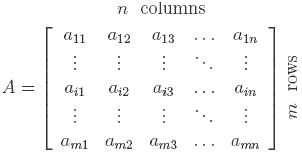 2k
Necessity: A has m≥2k rows (otherwise A(x1-x2)=0)
Sufficiency: All mx2k sub-matrices are full rank
			(thus x1≠x2 can be always separated)
Restricted Isometry Property:

		(stable embedding Rn→Rm  for robust recovery)
L1 Minimization: Much more efficient than L0 minimization
Sparsity=k
[Speaker Notes: This is my most favorite slide in this talk which gives you all the essential ideas behind CS.  By a simple linear algebraic argument, we see that the number of rows m in the system matrix A must be no less than 2k; otherwise, we will not be able to distinguish all pairs of k-sparse vectors.  Hence, 2k is the necessary condition for CS.  On the other hand, if m is indeed no less than 2k, and all m by 2k sub-matrices are full rank, any pair of non-identical k-sparse vectors can be always separated.  That is, 2k is sufficient.  Then, we ask distance between two points in the object space will not be changed too much in the measurement space.  Quantitatively, we demand a restricted isometry property.  In other words, we request a stable embedding from R**n to R**m for robust performance of CS.  Then, CS is nothing but the L0 norm minimization problem, which can be efficiently solved using the L1 minimization as proxy of L0 minimization.]
Restricted Isometry Property
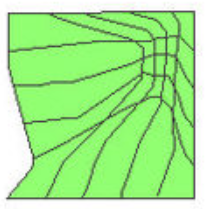 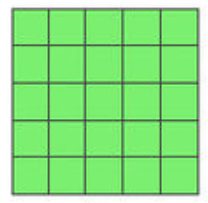 Restricted Isometry Property:

		(stable embedding Rn→Rm  for robust recovery)
L1 Minimization: Much more efficient than L0 minimization
[Speaker Notes: This is my most favorite slide in this talk which gives you all the essential ideas behind CS.  By a simple linear algebraic argument, we see that the number of rows m in the system matrix A must be no less than 2k; otherwise, we will not be able to distinguish all pairs of k-sparse vectors.  Hence, 2k is the necessary condition for CS.  On the other hand, if m is indeed no less than 2k, and all m by 2k sub-matrices are full rank, any pair of non-identical k-sparse vectors can be always separated.  That is, 2k is sufficient.  Then, we ask distance between two points in the object space will not be changed too much in the measurement space.  Quantitatively, we demand a restricted isometry property.  In other words, we request a stable embedding from R**n to R**m for robust performance of CS.  Then, CS is nothing but the L0 norm minimization problem, which can be efficiently solved using the L1 minimization as proxy of L0 minimization.]
Dimensionality Reduction
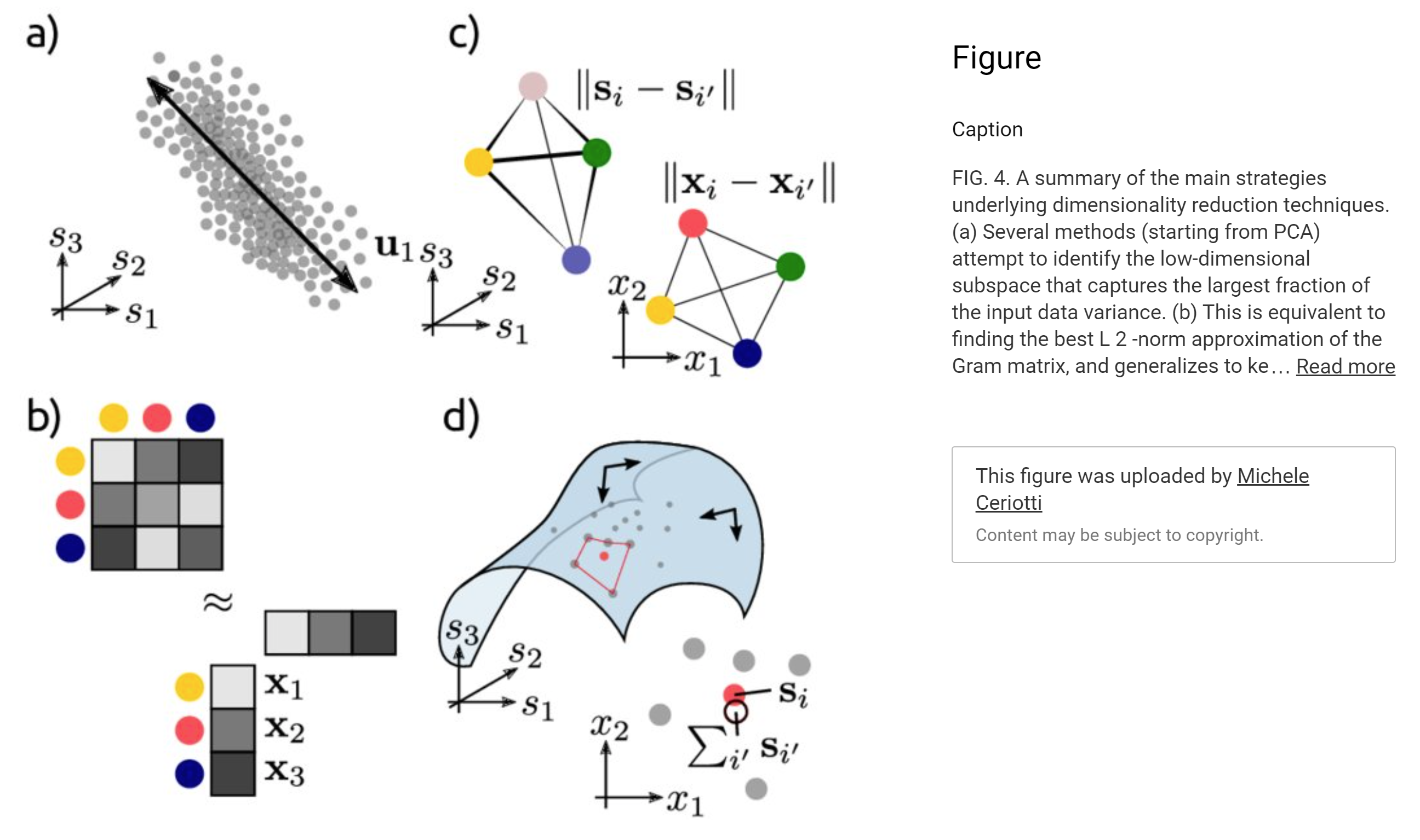 https://aip.scitation.org/doi/10.1063/1.5091842
Regularized Sparse Reconstruction
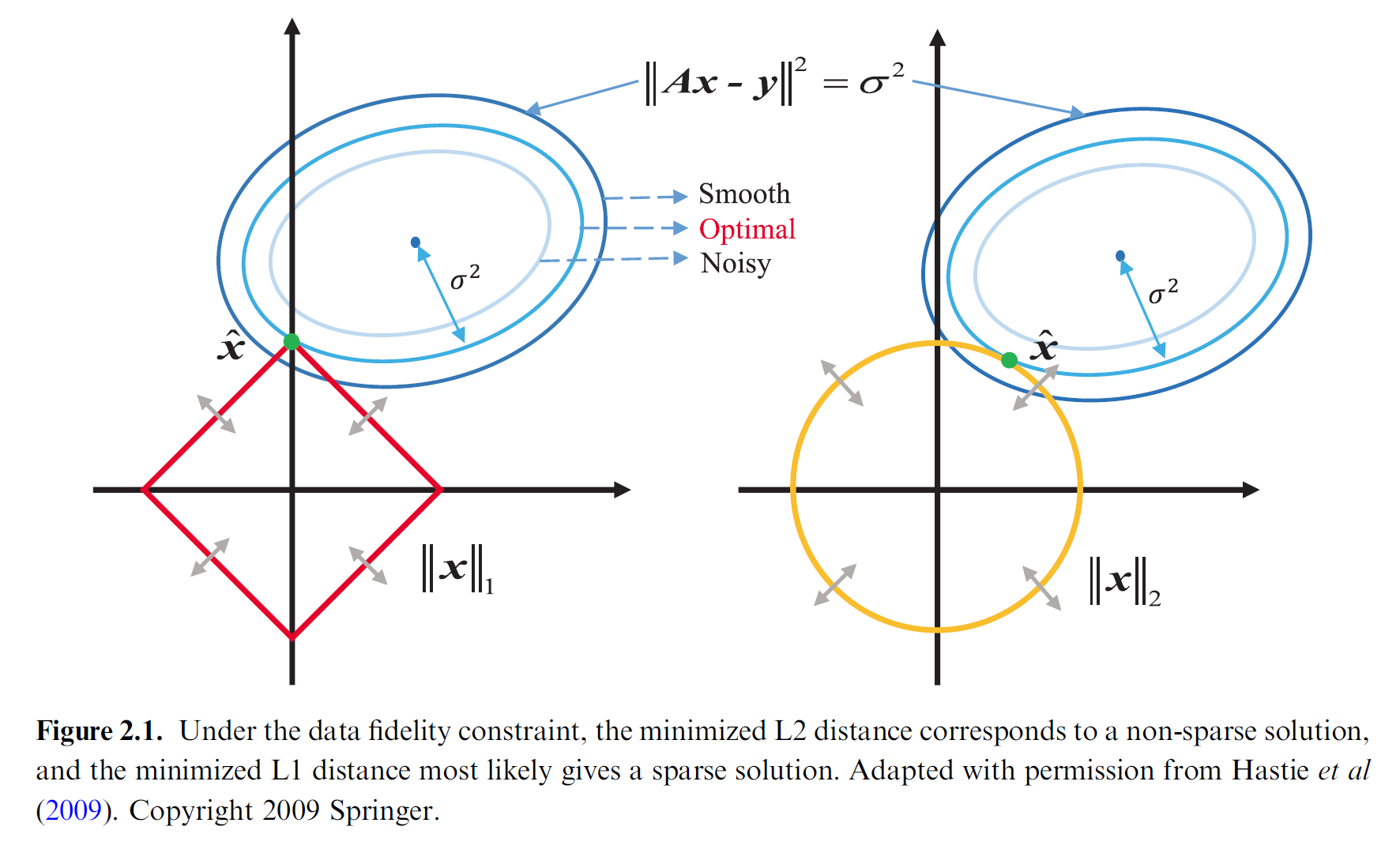 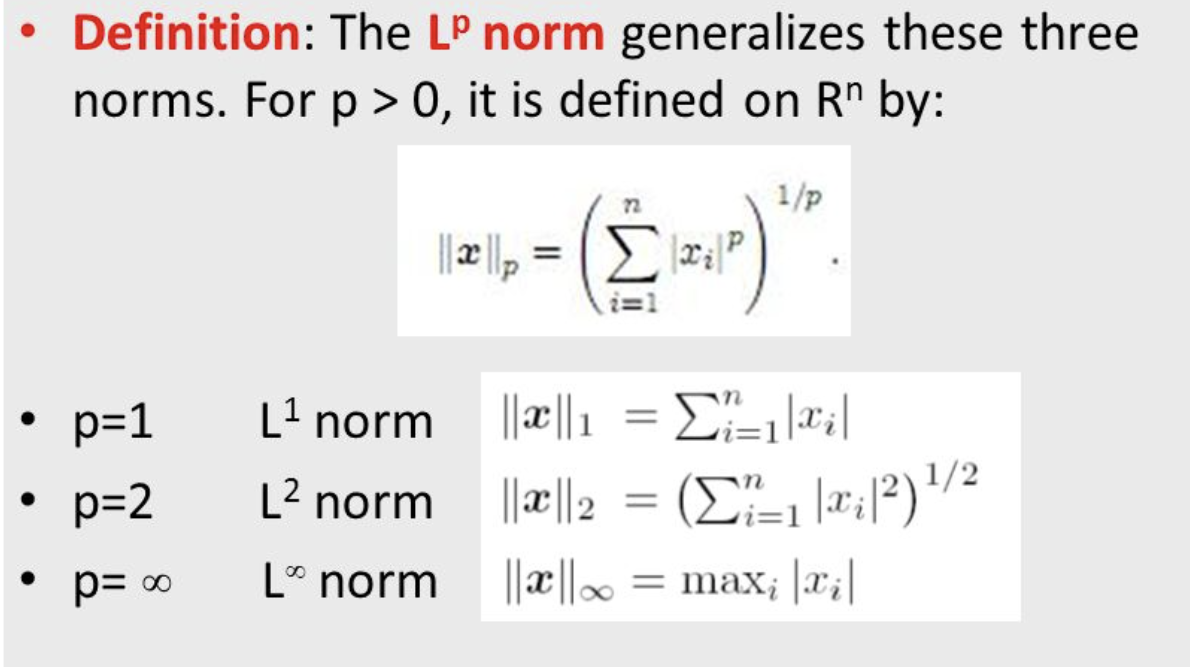 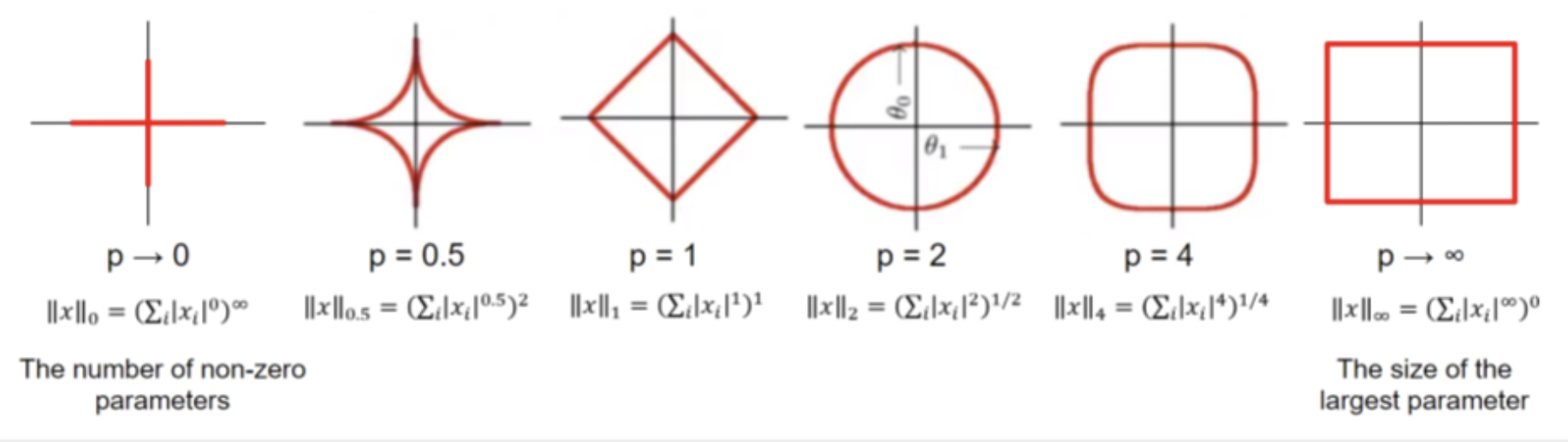 L0 Norm Replaced by L1 Norm
Sparsifying
Measurement
Objective Function consists of two terms:
The first is data fidelity
The second is prior information
Homework
Do Hands-on 4 (Please follow TA’s instructions)